Self-introduction
Hayashi Koki
about me
I’m from Japan.  

I study in Kyoto University.

I joined T2K experiment.
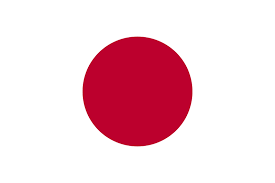 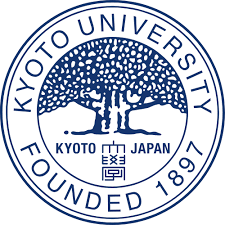 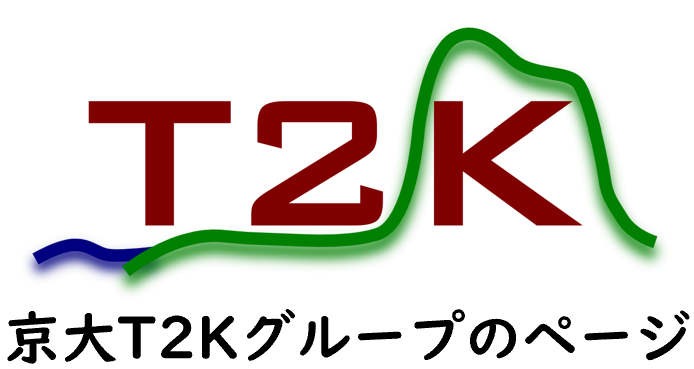 hobby
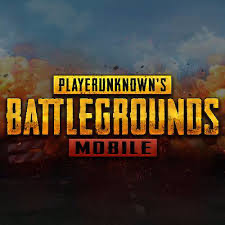 E-sports
　
Ramen
  
Manga, Anime..
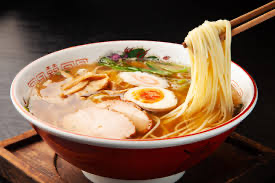 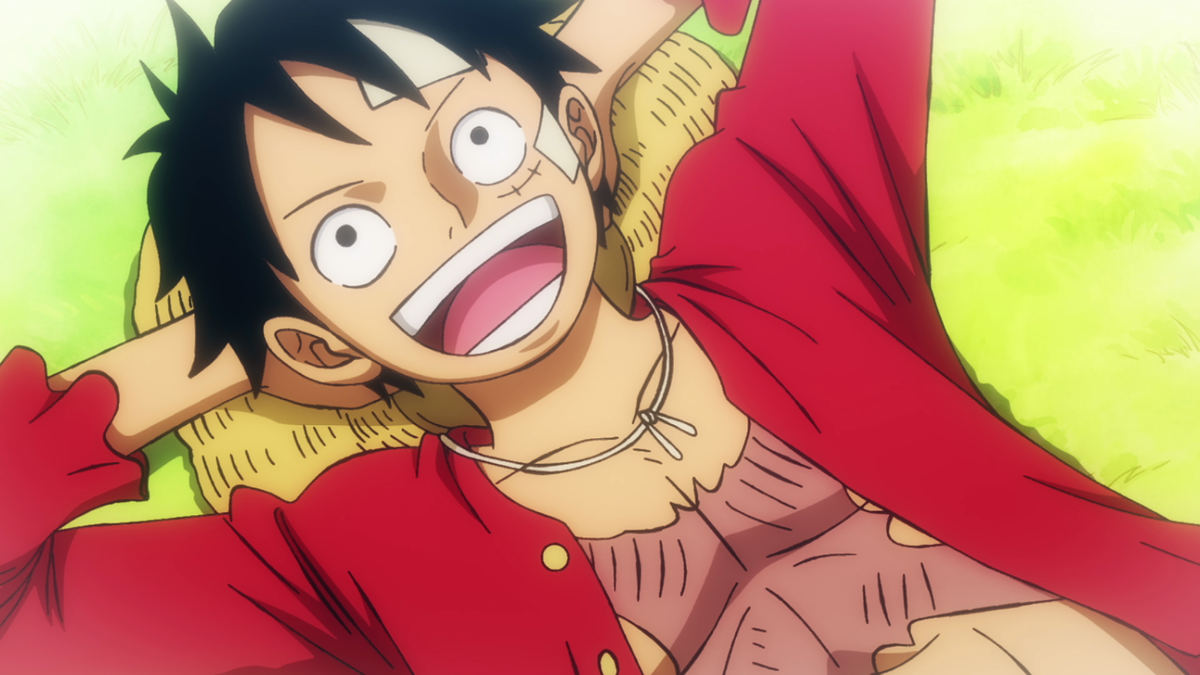 physics
I’m interested in particle physics, especially around the Standard Model.

I tried to measure neutrino mass for my graduation research.

Neutrino is mysterious and interesting.
Thank you for listening.